أوراق عمل وحدة

(يلتزم بقواعد الأمن والسلامة)

إعداد :

محسنه صالح عبيد العولقي
الدرس السابع عشر
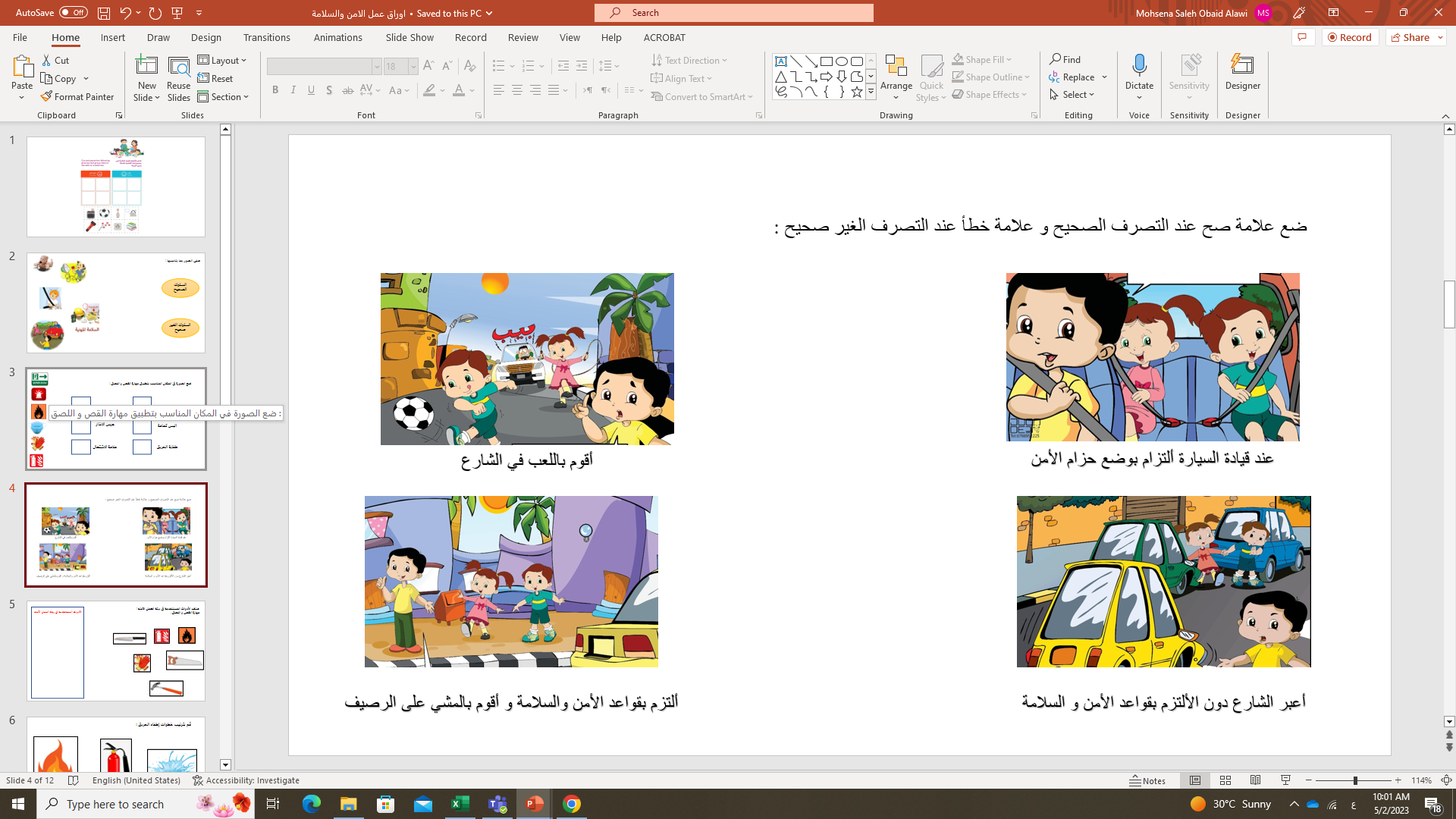 ورقة عمل